CS5670: Computer Vision
Two-view geometry
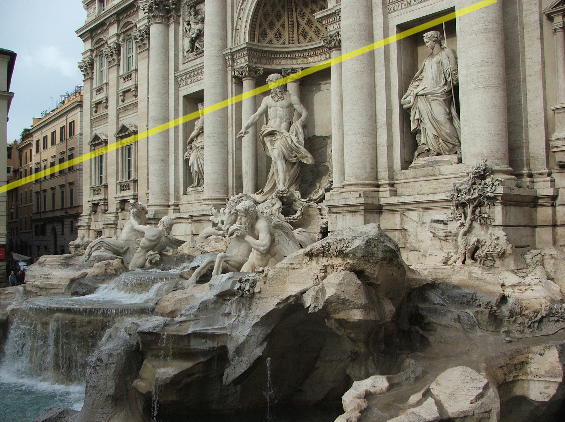 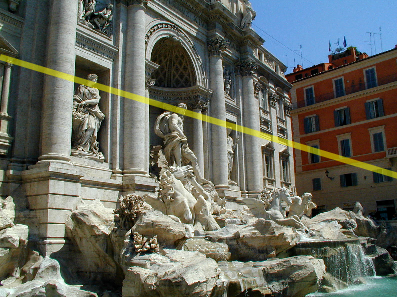 Reading
Reading: Szeliski 1st Edition, Ch. 7.2
Fundamental matrix song
http://danielwedge.com/fmatrix/
Announcements
Project 4 (Stereo) released today, due 4/20 by 7pm
To be done in groups of 2
Two more topics on geometry, then on to recognition and deep learning
Please enter any midterm regrade requests by this Wednesday

Questions? sli.do, enter code #cs5670
Project 4 Demo
Back to stereo
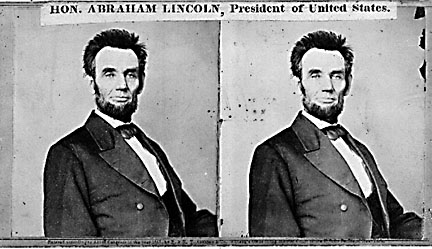 Where do epipolar lines come from?
epipolar line
epipolar plane
Two-view geometry
Where do epipolar lines come from?
3D point lies somewhere along r
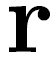 epipolar line
(projection of r)
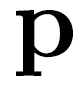 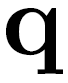 0
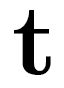 Image 1
Image 2
epipolar line
epipolar plane
Fundamental matrix
epipolar line
(projection of ray)
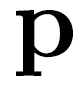 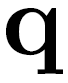 0
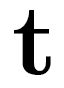 Image 1
Image 2
This epipolar geometry of two views is described by a Very Special 3x3 matrix      , called the fundamental matrix
        maps (homogeneous) points in image 1 to lines in image 2!
The epipolar line (in image 2) of point p is:

Epipolar constraint on corresponding points:
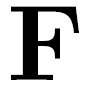 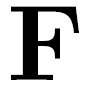 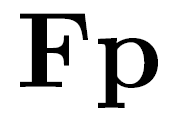 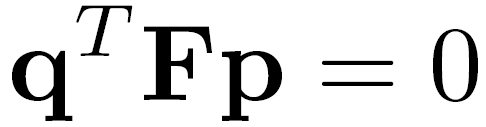 epipolar line
epipolar plane
Fundamental matrix
epipolar line
(projection of ray)
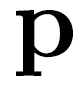 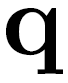 0
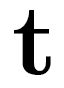 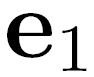 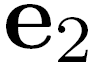 Two Special points: e1 and e2 (the epipoles): projection of one camera into the other
Fundamental matrix
0
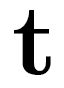 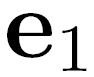 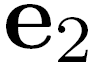 Two Special points: e1 and e2 (the epipoles): projection of one camera into the other
All of the epipolar lines in an image pass through the epipole
Epipoles may or may not be inside the image
Epipoles
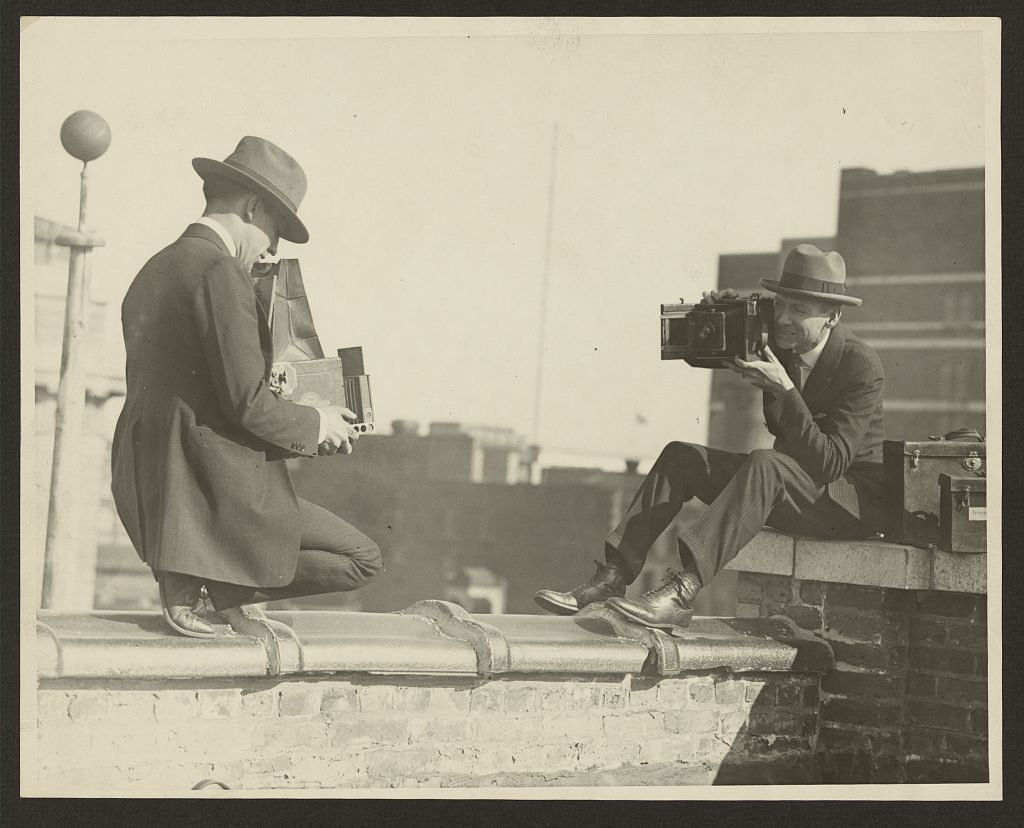 Properties of the Fundamental Matrix
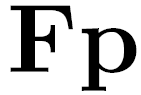 is the epipolar line associated with

          is the epipolar line associated with 

                  and 

      is rank 2

How many parameters does      have?
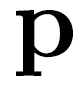 T
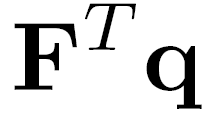 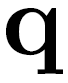 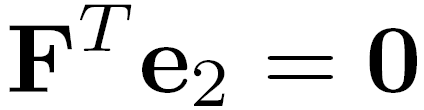 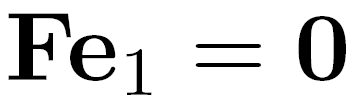 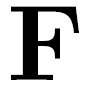 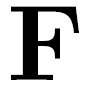 12
Example
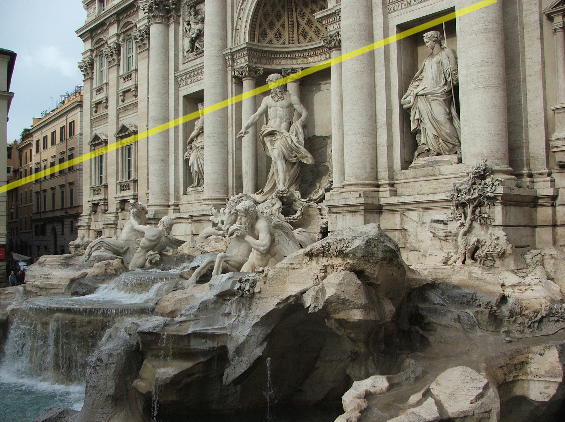 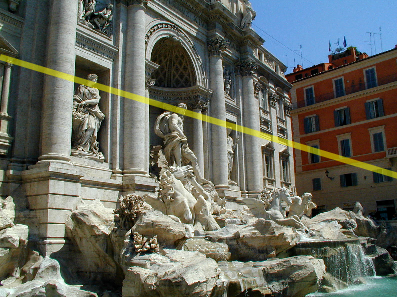 Demo
Fundamental matrix
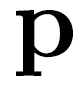 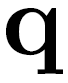 0
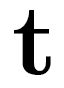 Why does F exist?
Let’s derive it…
Fundamental matrix – calibrated case
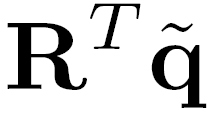 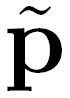 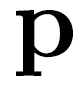 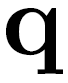 0
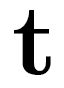 : intrinsics of camera 2
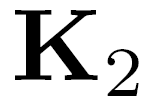 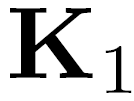 : intrinsics of camera 1
: rotation of image 2 w.r.t. camera 1
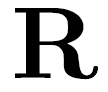 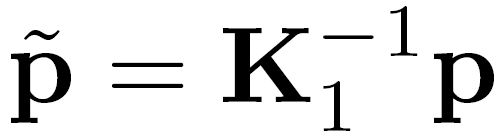 : ray through p in camera 1’s (and world) coordinate system
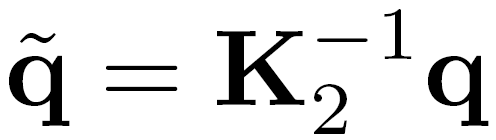 : ray through q in camera 2’s coordinate system
Fundamental matrix – calibrated case
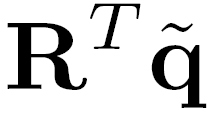 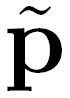 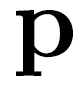 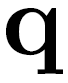 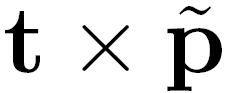 0
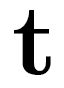 ,         , and     are coplanar
epipolar plane can be represented as with its normal
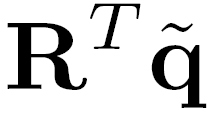 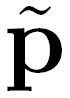 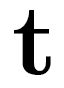 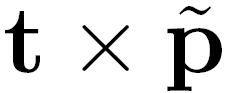 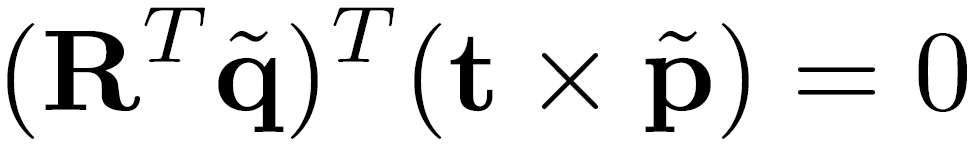 Fundamental matrix – calibrated case
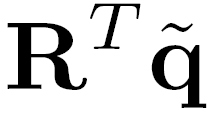 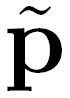 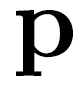 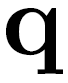 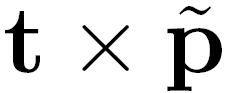 0
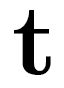 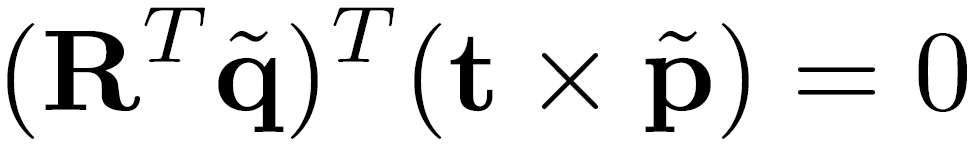 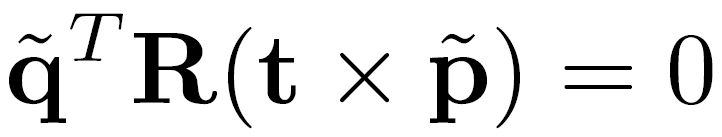 Fundamental matrix – calibrated case
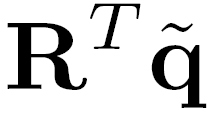 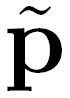 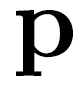 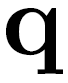 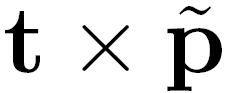 0
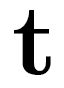 One more substitution:
Cross product with t (on left) can be represented as a 3x3 matrix
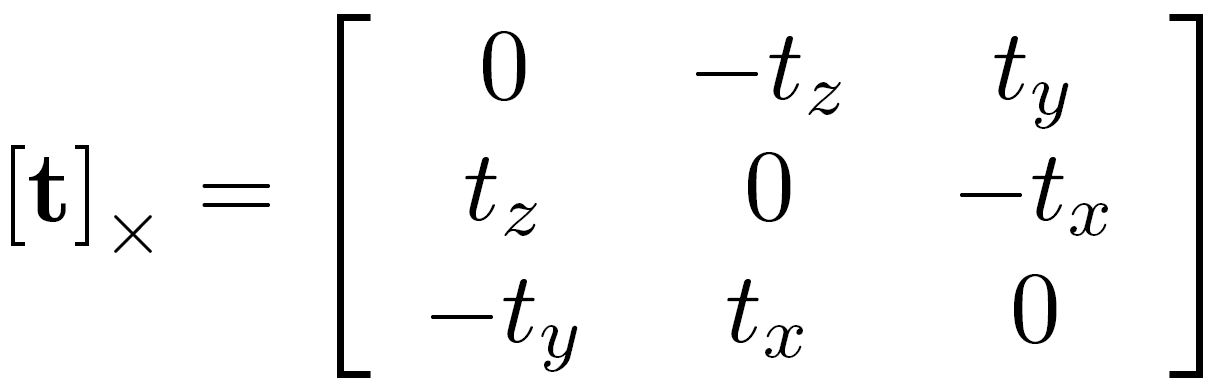 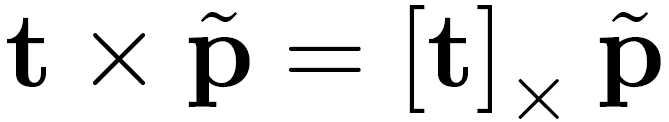 Fundamental matrix – calibrated case
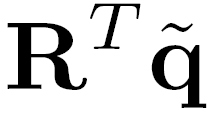 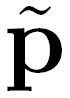 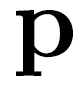 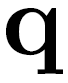 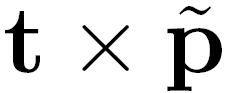 0
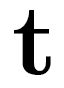 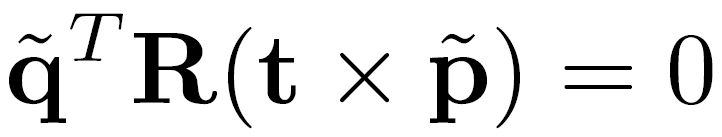 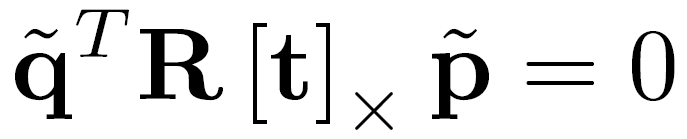 Fundamental matrix – calibrated case
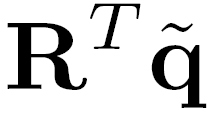 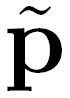 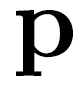 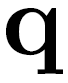 0
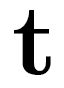 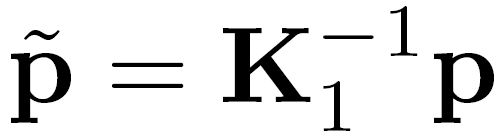 : ray through p in camera 1’s (and world) coordinate system
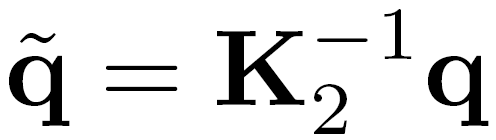 : ray through q in camera 2’s coordinate system
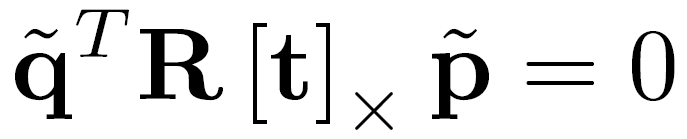 {
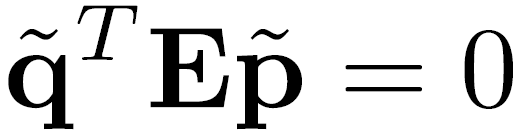 the Essential matrix
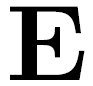 Cross-product as linear operator
Useful fact: Cross product with a vector t can be represented as multiplication with a (skew-symmetric) 3x3 matrix
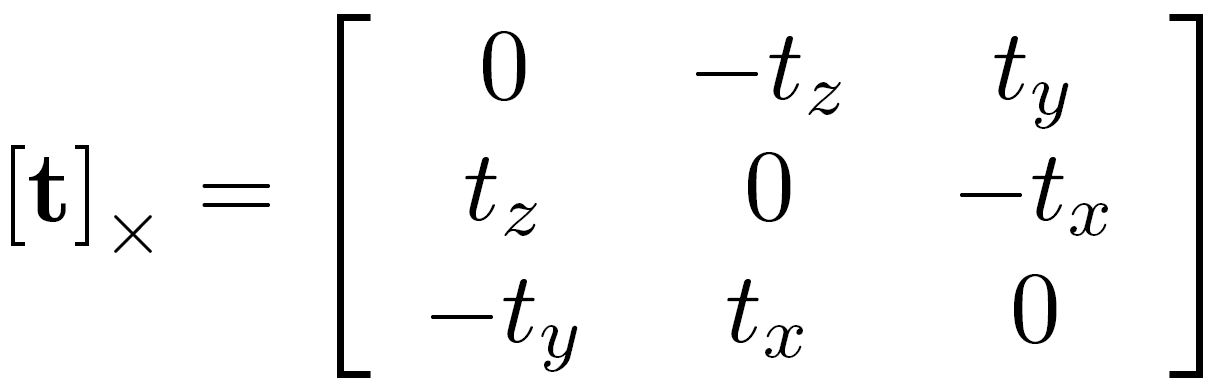 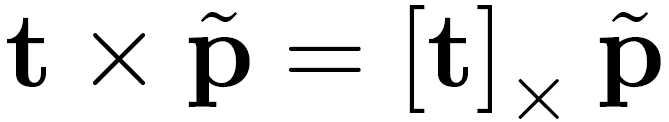 Fundamental matrix – uncalibrated case
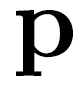 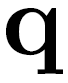 0
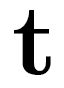 : intrinsics of camera 2
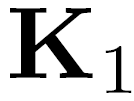 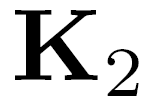 : intrinsics of camera 1
: rotation of image 2 w.r.t. camera 1
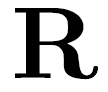 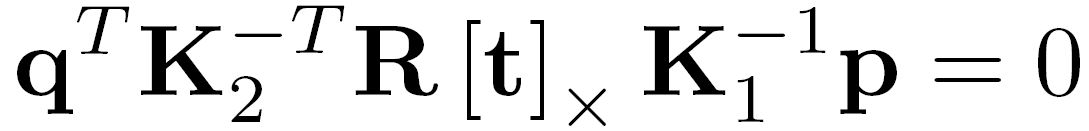 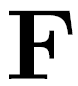 the Fundamental matrix
Rectified case
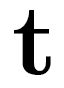 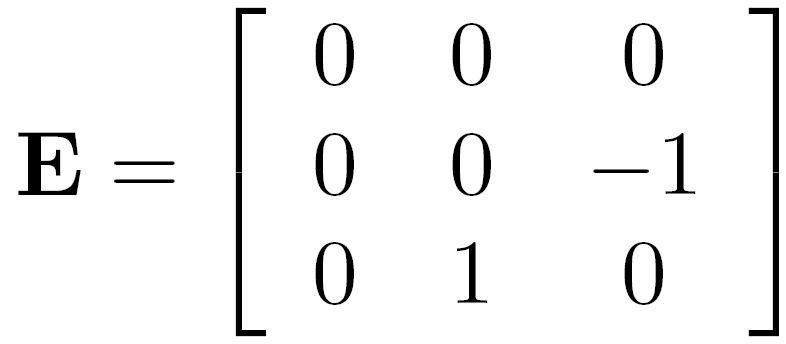 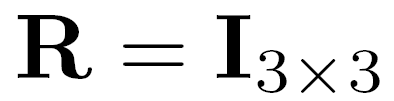 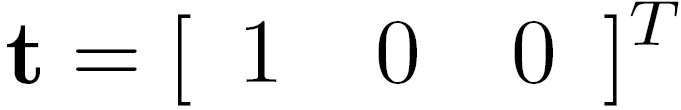 Stereo image rectification
reproject image planes onto a common plane
plane parallel to the line between optical centers
pixel motion is horizontal after this transformation
two homographies, one for each input image reprojection
C. Loop and Z. Zhang. Computing Rectifying Homographies for Stereo Vision. CVPR 1999.
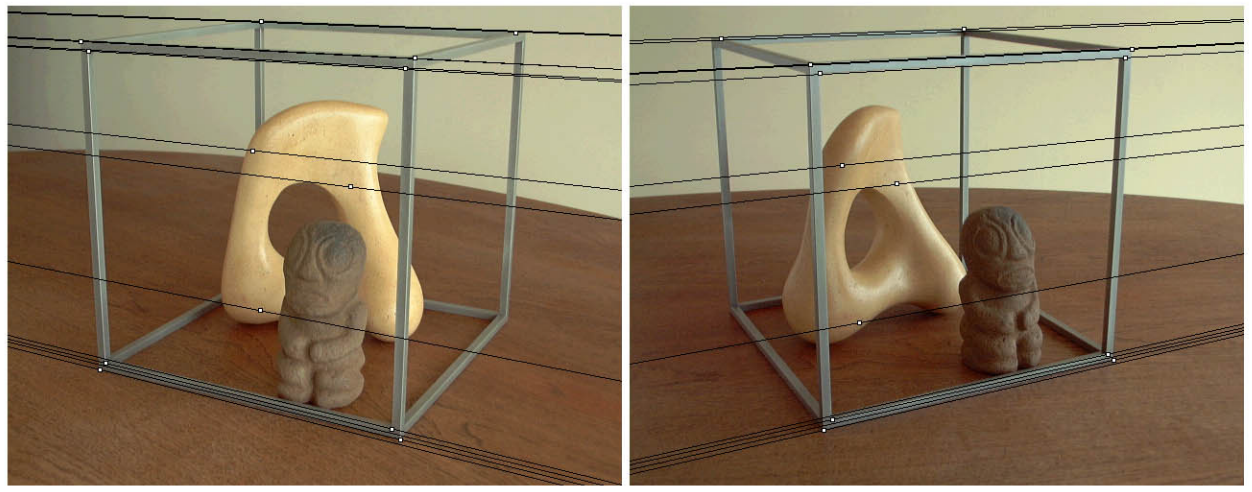 Original stereo pair
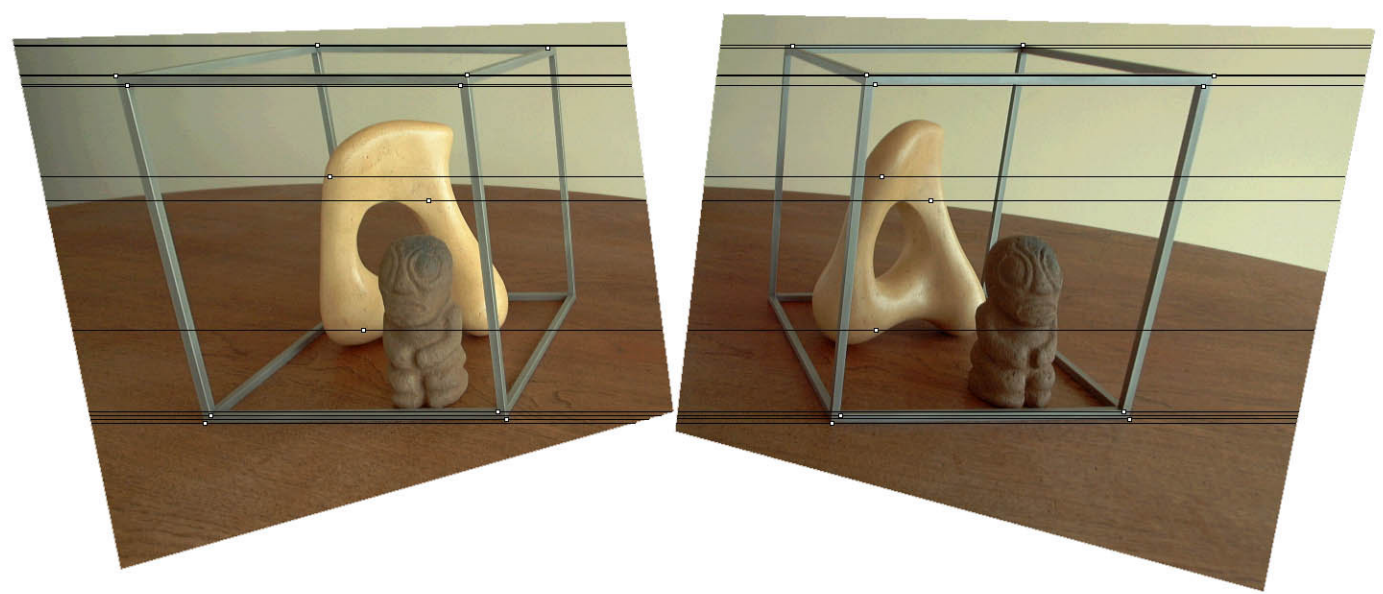 After rectification
Relationship between F matrix and homography?
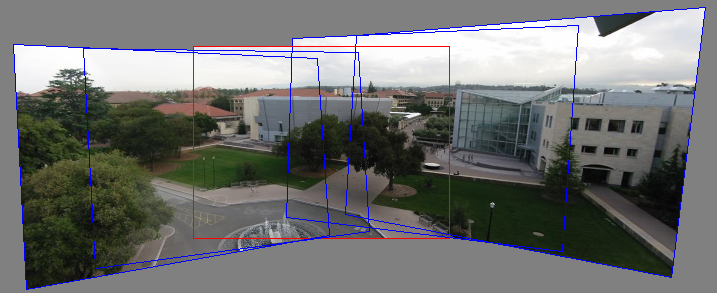 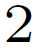 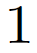 Images taken from the same center of projection?  Use a homography!
Questions?
Estimating F
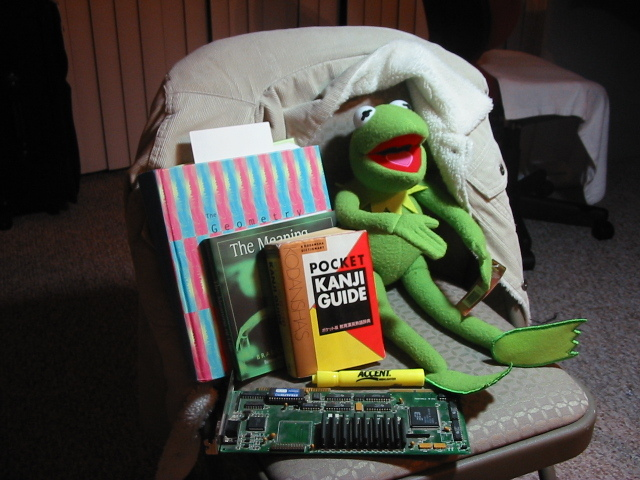 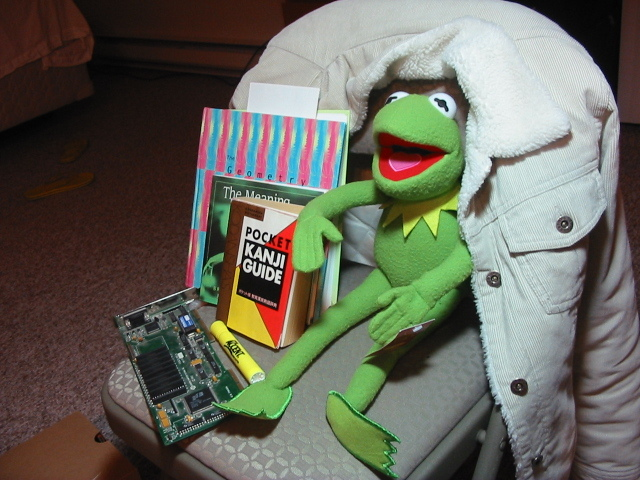 If we don’t know K1, K2, R, or t, can we estimate F for two images?

Yes, given enough correspondences
Estimating F – 8-point algorithm
The fundamental matrix F is defined by
for any pair of matches x and x’ in two images.
Let x=(u,v,1)T and x’=(u’,v’,1)T,
each match gives a linear equation
8-point algorithm
Like with homographies, instead of solving            , we seek f to minimize         , least eigenvector of          .
8-point algorithm – Problem?
F should have rank 2
To enforce that F is of rank 2, F is replaced by F’ that minimizes              subject to the rank constraint.
This is achieved by SVD. Let                    , where 

                              ,     let 


   then                      is the solution (closest rank-2 matrix to F)
8-point algorithm
% Build the constraint matrix
A = [x2(1,:)'.*x1(1,:)'  x2(1,:)'.*x1(2,:)'  x2(1,:)' ...
     x2(2,:)'.*x1(1,:)'  x2(2,:)'.*x1(2,:)'  x2(2,:)' ...
     x1(1,:)'            x1(2,:)'          ones(npts,1) ];       
    
[U,D,V] = svd(A);
    
% Extract fundamental matrix from the column of V 
% corresponding to the smallest singular value.
F = reshape(V(:,9),3,3)';

% Enforce rank2 constraint 
[U,D,V] = svd(F);
F = U*diag([D(1,1) D(2,2) 0])*V';
8-point algorithm
Pros: linear, easy to implement and fast
Cons: susceptible to noise
Problem with 8-point algorithm
~10000
~10000
~100
~10000
~10000
~100
~100
~100
1
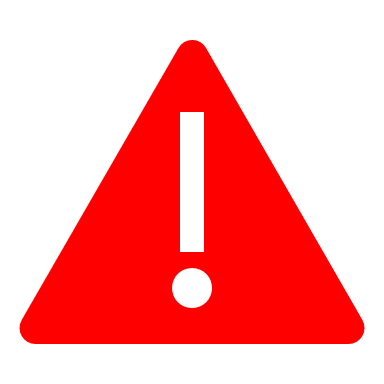 Orders of magnitude difference
between column of data matrix
 least-squares yields poor results
Normalized 8-point algorithm
normalized least squares yields good results
Transform image to ~[-1,1]x[-1,1]
(0,500)
(700,500)
(-1,1)
(1,1)
(0,0)
(0,0)
(700,0)
(-1,-1)
(1,-1)
Normalized 8-point algorithm
Transform input by                ,
Call 8-point on           to obtain
Normalized 8-point algorithm
[x1, T1] = normalise2dpts(x1);
[x2, T2] = normalise2dpts(x2);
A = [x2(1,:)'.*x1(1,:)'   x2(1,:)'.*x1(2,:)'  x2(1,:)' ...
     x2(2,:)'.*x1(1,:)'   x2(2,:)'.*x1(2,:)'  x2(2,:)' ...
     x1(1,:)'             x1(2,:)'          ones(npts,1) ];       
    
[U,D,V] = svd(A);
    
F = reshape(V(:,9),3,3)';
    
[U,D,V] = svd(F);
F = U*diag([D(1,1) D(2,2) 0])*V';
% Denormalise
F = T2'*F*T1;
Results (ground truth)
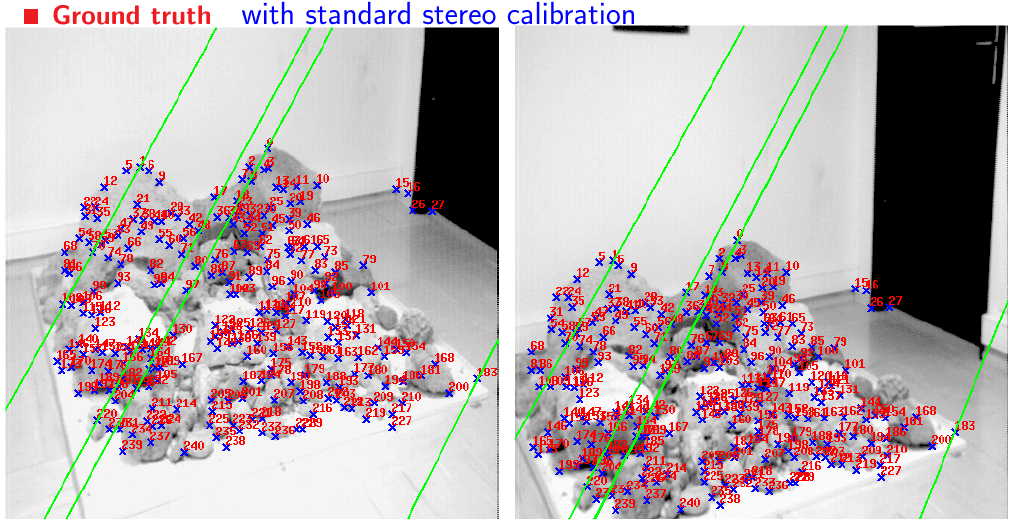 Results (ground truth)
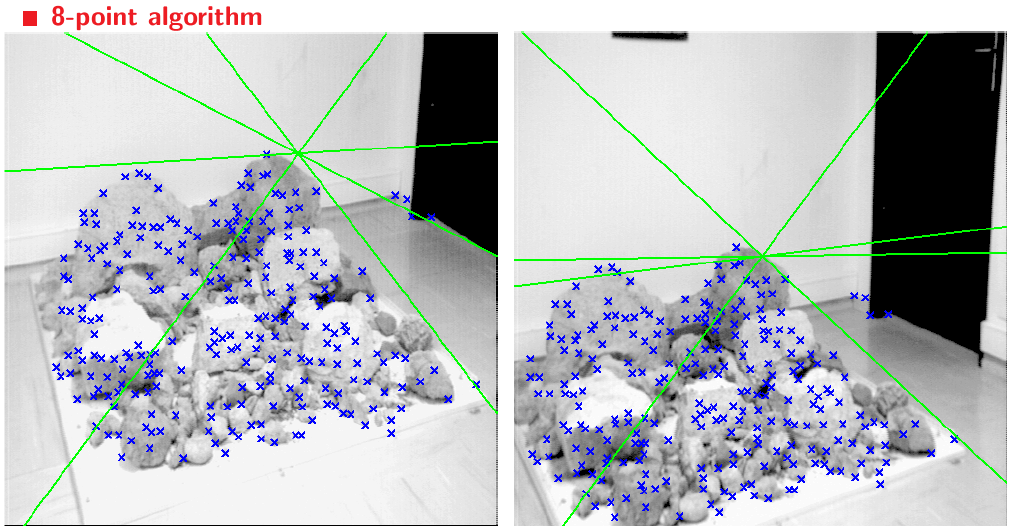 Results (normalized 8-point algorithm)
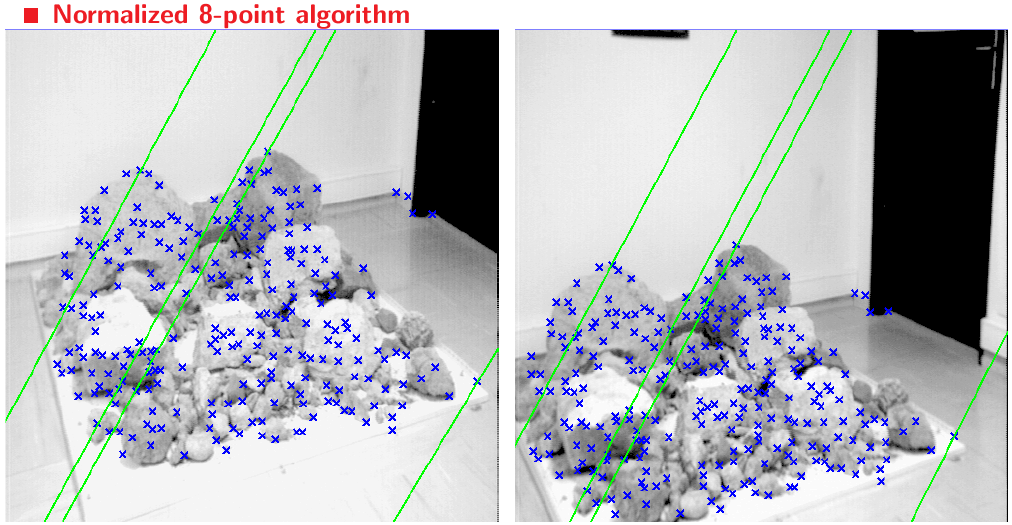 What about more than two views?
The geometry of three views is described by a 3 x 3 x 3 tensor called the trifocal tensor

The geometry of four views is described by a 3 x 3 x 3 x 3 tensor called the quadrifocal tensor

After this it starts to get complicated…
Large-scale structure from motion
Dubrovnik, Croatia. 4,619 images (out of an initial 57,845).
Total reconstruction time: 23 hours
Number of cores: 352
Questions?